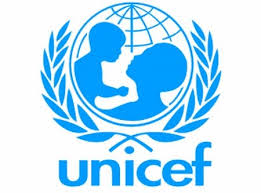 Birleşmiş Milletler Çocuklara 
Yardım Fonu 
(UNICEF)
UNICEF, savaşın yıkımına uğramış veya güç durumda olan ülkelerin çocuklarına yardım amacıyla 1946'da kurulmuştur.
Çocuklara sağlık, beslenme konularında ve eğitimde destek olmayı amaçlar.
UNICEF etkinlikleri için gerekli malî desteği, hükümetlerin ve özel kuruluşların bağışlarından sağlar.
UNICEF'in katkılarıyla özellikle güç koşullar altında bulunan çocuklara daha iyi korunma olanakları sağlanır. Bu olumsuz koşulların nedenleri aranarak onlarla mücadele edilir.
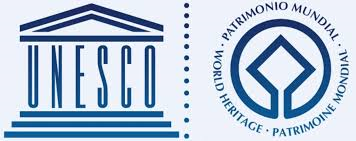 UNESCO (Unesko),
1946 yılında kurulmuştur. Birleşmiş Milletlere bağlı olarak çalışır. Amacı, eğitim, bilim ve kültür alanında milletler arası iş birliğini gerçekleştirerek dünya barışına katkıda bulunmaktır. 

UNESCO: bilgisizliğin kötülüklerini ortadan kaldırmak, milletler arasında dostluk kurmak, insanları barışın kurulması gereğine inandırmak için çaba harcar. Bunun eğitimle sağlanabileceğine inanır. Bu nedenle okuryazar oranının artırılmasını sağlamaya çalışır.
Kültür alanında, ulusal kültür mirasının çeşitliliğini kaybetmeden korunmasını destekler.
Dünyaya bilgi yaymak, barışı sağlamak için çalışan UNESCO'ya Türkiye de üyedir.
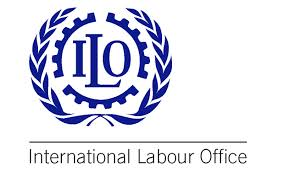 Uluslar Arası Çalışma Örgütü
 (ILO)
ILO'nun başlıca etkinliği, uluslar arası iş sözleşmeleri hazırlamaktır. 
Bir sözleşme kabul edildikten sonra, her devlet onu onaylanmak üzere kendi iç makamlarına sunmak, zorundadır. ILO, sözleşmeyi imzalayan devletlerin yükümlülüklerini denetler.
Meslek örgütleri, onayladığı bir sözleşmenin yol açtığı yükümlülükleri yerine getirmeyen her üye devleti, yönetim kuruluna şikâyet edebilir. Bu şikâyet bir araştırma komisyonu tarafından incelenir. 
Komisyonun hazırladığı raporu, bir devlet kabul veya reddedebilir.
Türkiye, Uluslar Arası Çalışma Örgütüne üyedir.
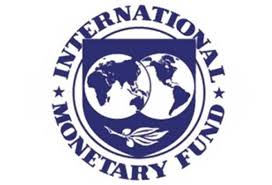 Uluslar Arası Para Fonu (IMF)
Uluslar arası para sisteminin iyi işlemesini denetlemek amacıyla 1944 yılında kurulmuştur. Uluslar arası ödemelerini sağlamakta güçlük çeken ülkelere kredi vererek bu ülkelerin ekonomik sıkıntılarını gidermelerine yardımcı olur.
Türkiye IMF'ye 1947 yılında üye olmuştur.
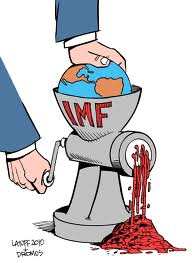 Birleşmiş Milletler Gıda 
ve 
Tarım Örgütü (FAO)
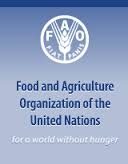 1946'da Birleşmiş Milletlerin uzmanlık kuruluşu haline gelen bir örgüttür. 
Birleşmiş Milletlere üye ülkeler ve diğer küçük devletler FAO'nun üyesidir.
Doğal kaynakların geliştirilmesi, tahılların depolanması vb. konularda danışmanlık yapar. 

Türkiye, 1947 yılında Birleşmiş Milletler Gıda ve Tarım Örgütüne üye olmuştur.
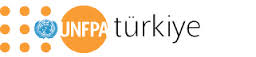 Birleşmiş Milletler Nüfus Fonu 
(UNFPA)
UNFPA dünyada nüfus konusunda uluslararası finanse edilen en büyük yardım kaynağıdır. 

UNFPA sürdürülebilir kalkınmayı destekleyen nüfus politikaları ve stratejileri oluşturulması konularında faaliyet göstermektedir.


UNFPA Türkiye'de faaliyetlerine 1971 yılında başlamıştır. 
2003 yılından beri UNFPA Türkiye Ofisi; Azerbaycan, Gürcistan ve Ermenistan ülke programlarını da koordine etmekte, bölgesel ölçekte projeler yürütmektedir.